1
Introduction To Computer Engineering (ECE 001)
Dr. Shady Elmashad
Dr. Essam Elsayed
2
Computer Engineering Topics
3
Computer Engineering Topics
4
Topics Covered (Tentative)
Data Representation
Data Storage
Numbering Systems
Logic Gates 
Circuits
Computer Architecture (Von Neumann Model)
CPU Design 
Memory Design
Addressing Modes
Instruction Phases, Design and Types 
Computer Programming 
C++
Flowcharts
Algorithms 
Operating System
Components
Design Issues (Deadlock Problem)
Computer Network and Internet (HTML)
5
Attendance Policy
1. Attendance is expected.
2. Whether you attend or not, you are responsible for keeping track of whatever happens during the lectures and the tutorials.
3. Side talking, cellphones, laptops, food/drinks, and walking are not allowed.
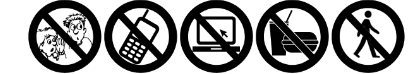 6
Grading System
30
7
Information System Pillars
Hardware
 Software
 People
Prof. Dr. Yehia EL Mashad 
 Dr. Shady EL Mashad
8
Main Characteristics of Computer
Speed  (Hz)
 Capacity (Byte)
 Reliability
9
How Will You PutTechnology in Action?
Technology is not just:
A means for career advancement
A skill set needed to survive in society

Technology can be a way to make an impact beyond your own life
[Speaker Notes: Technology today is not just a means for career advancement or a necessary skill set for survival in society. It can be a ticket to influence and participate in projects that will change the world.]
10
How Will TechnologyImprove Your Life?
Being computer literate means:

Understanding capabilities and limitations of computers

Knowing how to use computers safely and efficiently
11
Computer Applications
Education 
National Security
Transport
Finance
Government
Home
Medicine
Robotics
Scientific Research 
Energy
Retails
12
Technology at Home
Avoiding hackers and viruses
Protecting your privacy
Understanding the real risks
Using the web wisely
Avoiding online annoyance
Being able to maintain, upgrade, and troubleshoot your computer
[Speaker Notes: Avoiding hackers and viruses: Being aware of how hackers and viruses operate and knowing the damage they can do to your computer can help you avoid falling prey to them. 
Protecting your privacy: You’ve probably heard of identity theft—but do you know how to protect yourself from identity theft when you’re online?
Understanding the real risks: Part of being computer literate means being able to separate the real privacy and security risks from things you don’t have to worry about.
Using the web wisely: Anyone who has ever searched the web can attest that finding information and finding good information are two different things. People who are computer literate make the Internet a powerful tool and know how to find the information they want effectively. 
Avoiding online annoyances: If you have an e-mail account, are you sure you know all the tricks you need to use e-mail appropriately? Do you know what software programs you should install on your computer to avoid online annoyances?
Being able to maintain, upgrade, and troubleshoot your computer: Learning how to care for and maintain your computer and knowing how to diagnose and fix certain problems can save you a lot of time and hassle.]
13
http://www.bu.edu.eg/staff/shadyelmashad3-courses/14563/files

Shady.elmashad@feng.bu.edu.eg